UNIDAD TECNICO PEDAGOGICO 2020 –APRENDIENDO EN LINEA MINERAL 
CORREO INSTITUCIONAL DOCENTE: daniela.aguilera@colegio-mineralelteniente.cl
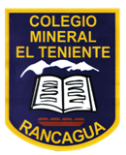 VENTILACIÓN PULMONAR
Ciencias naturales 5° Básicos A-B-C
Material de apoyo guía 14
Profesora: Daniela Aguilera G.
Objetivo: Describir el proceso de ventilación pulmonar.
Apóyate en la pagina 76-77-78 de tu texto escolar
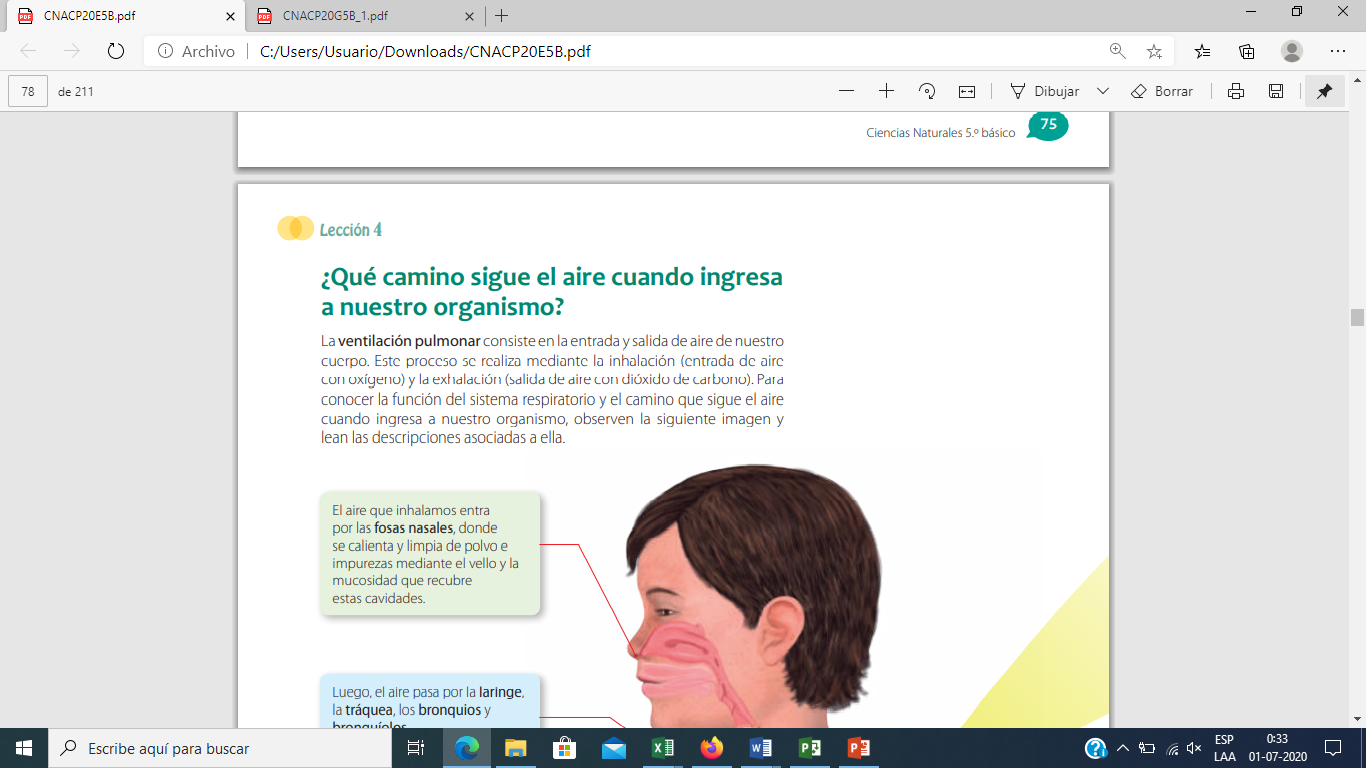 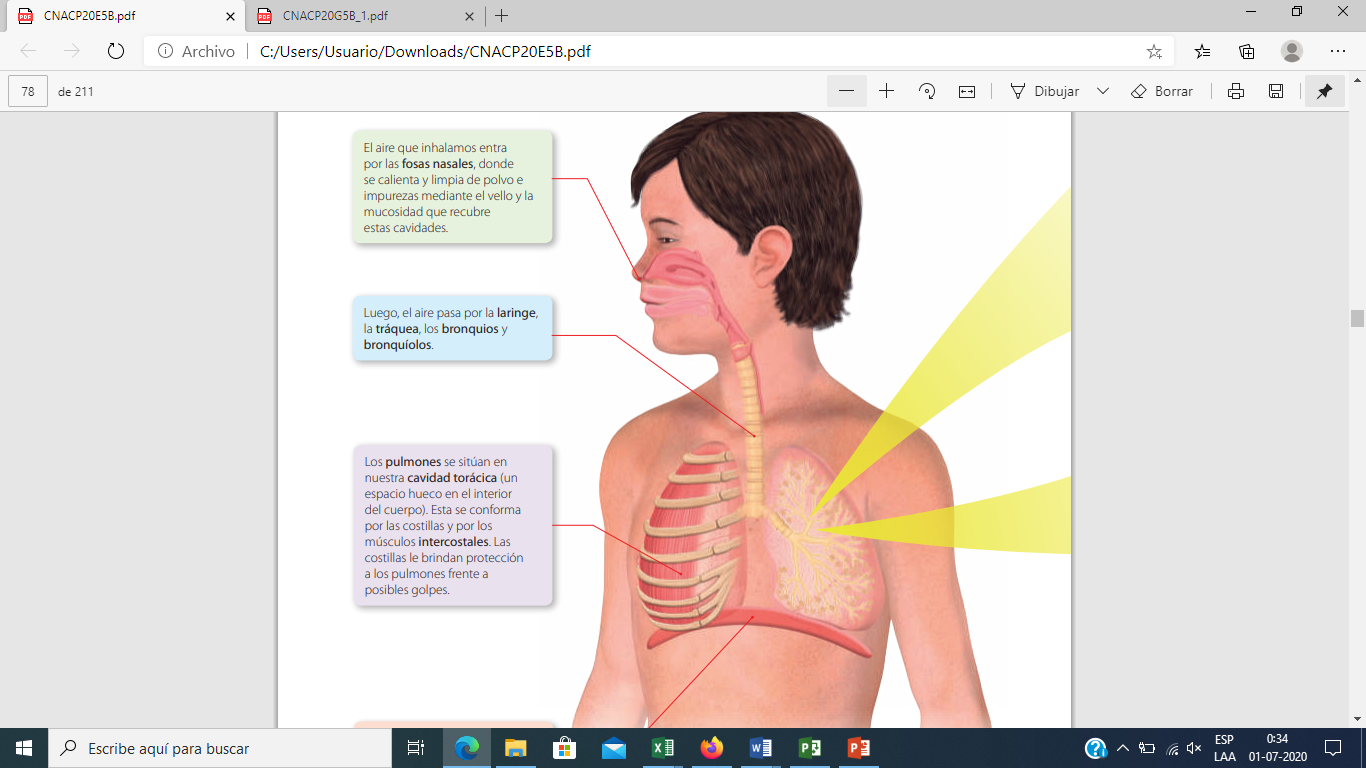 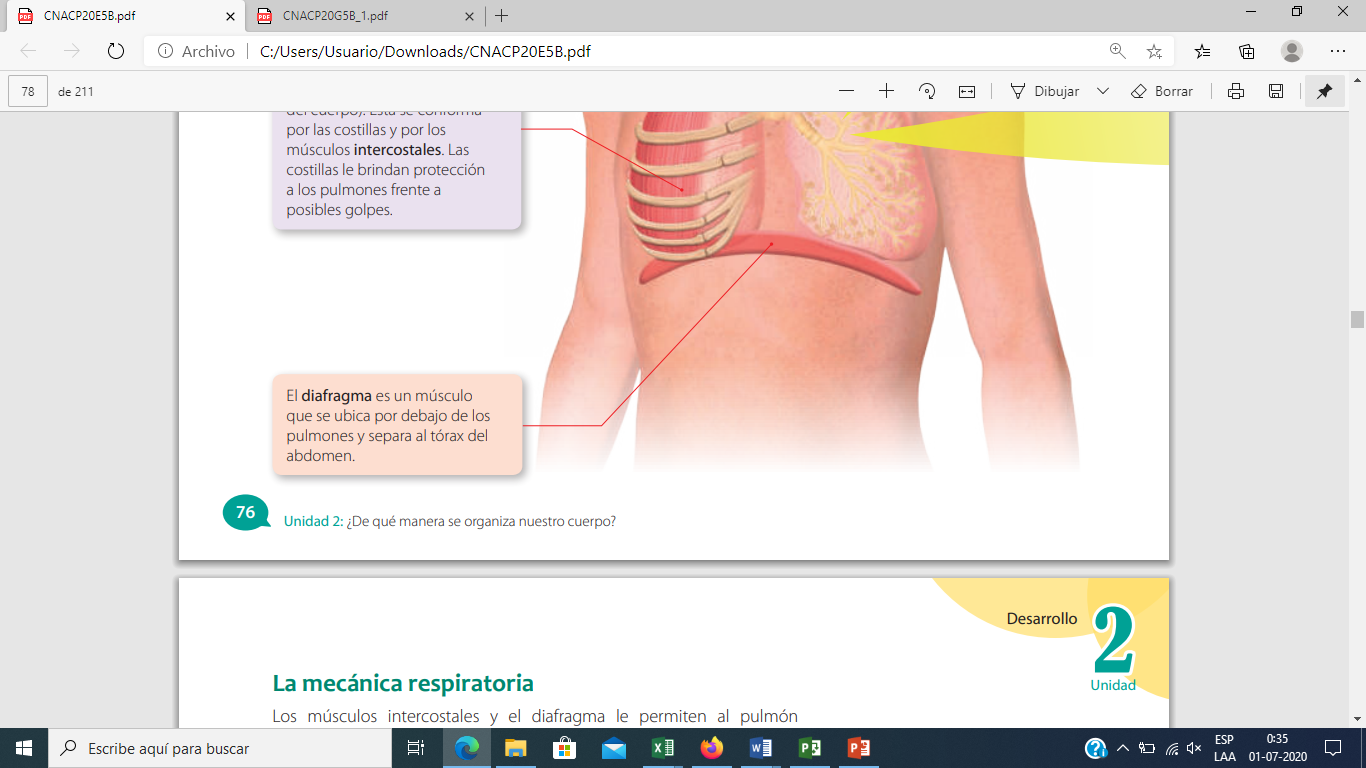 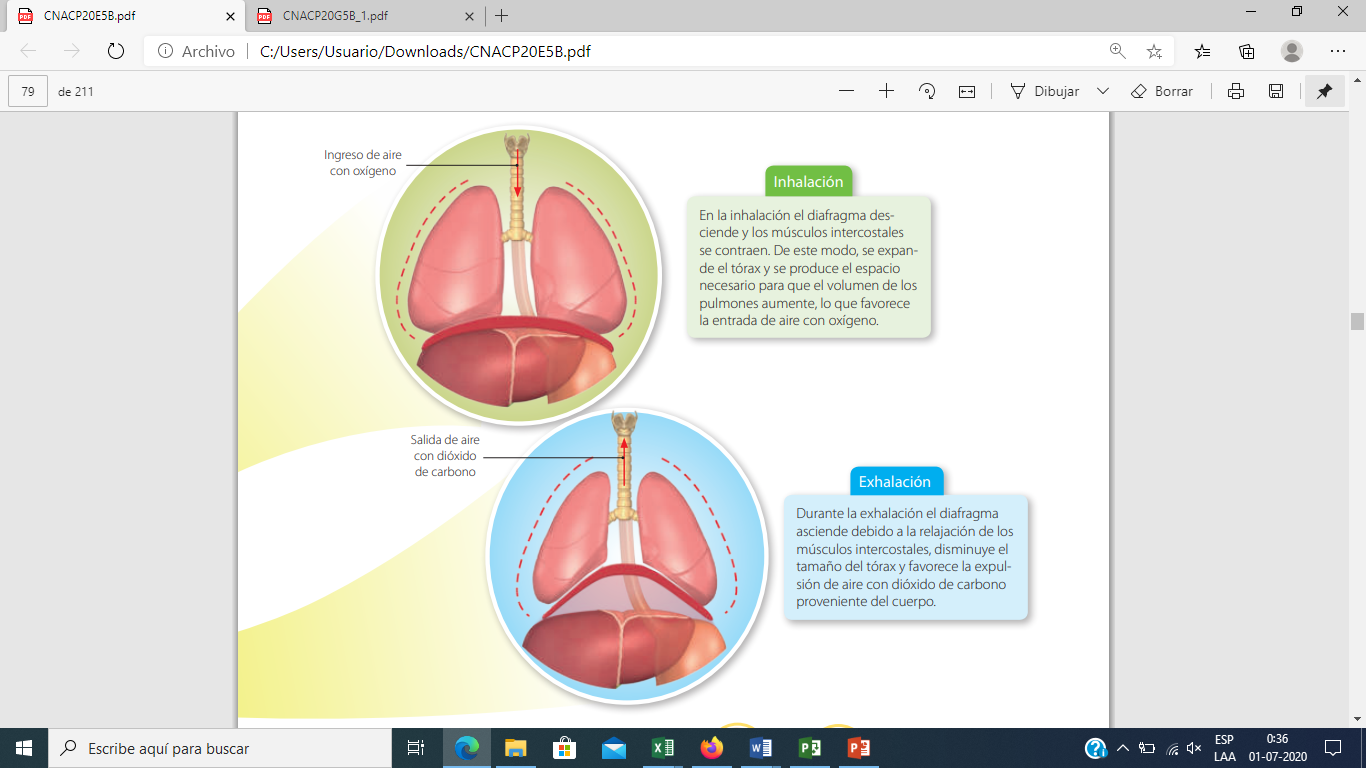 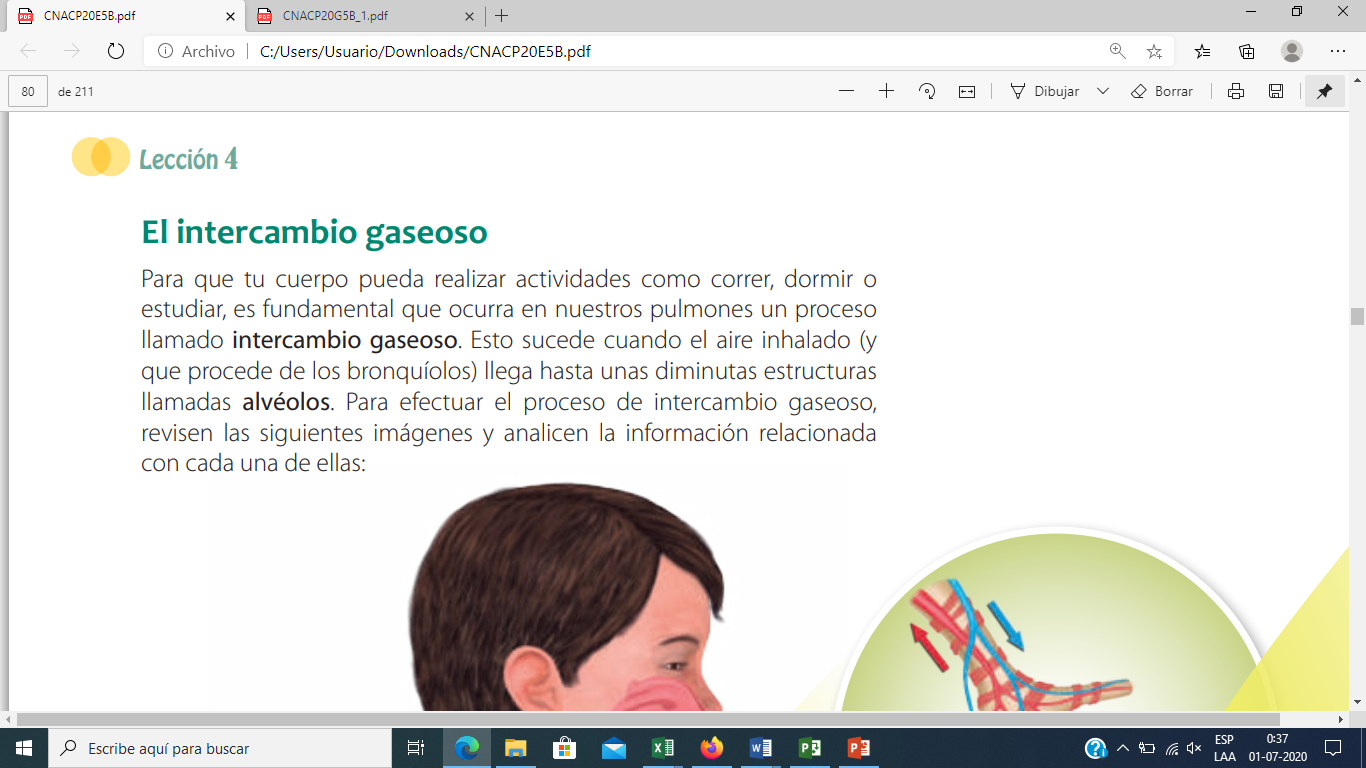 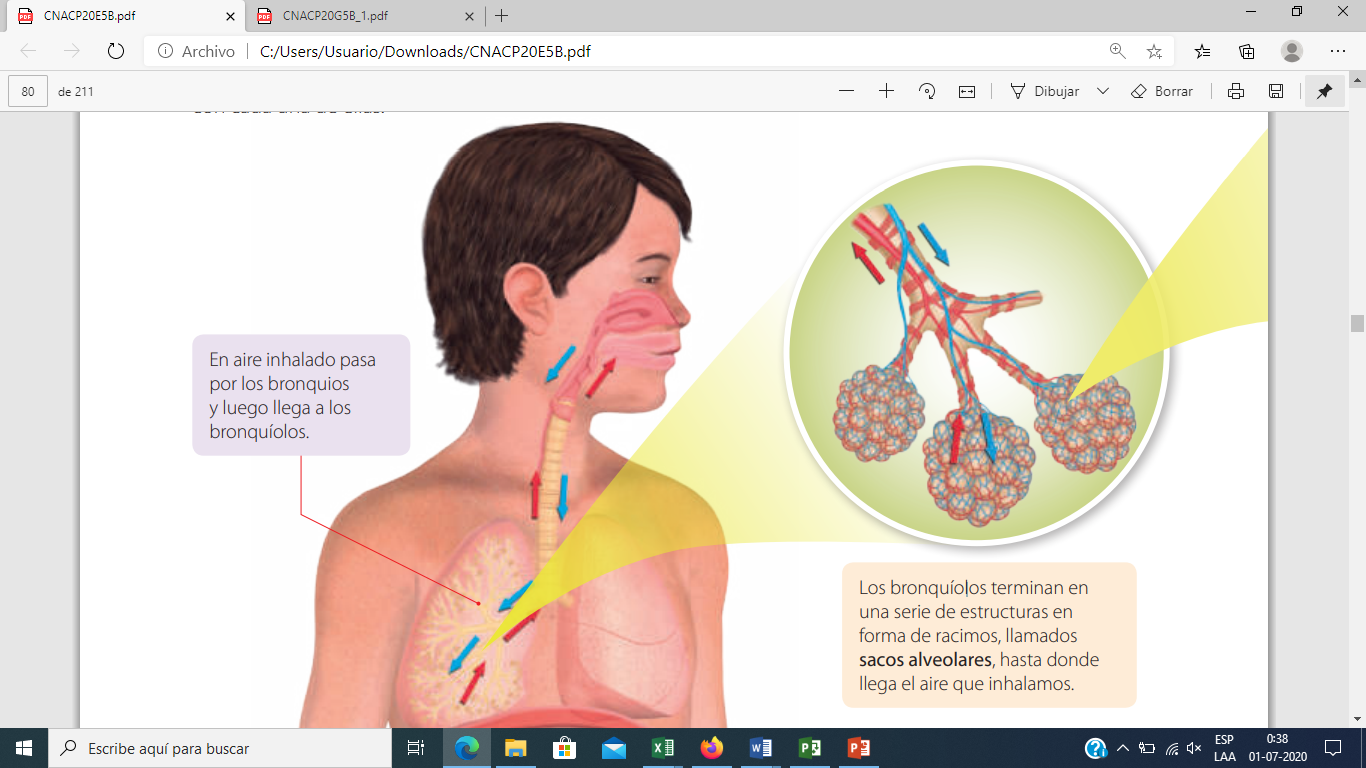